La tecnología y el trabajo en el sistema financiero
COMISIÓN TÉCNICA ASESORA - aebu
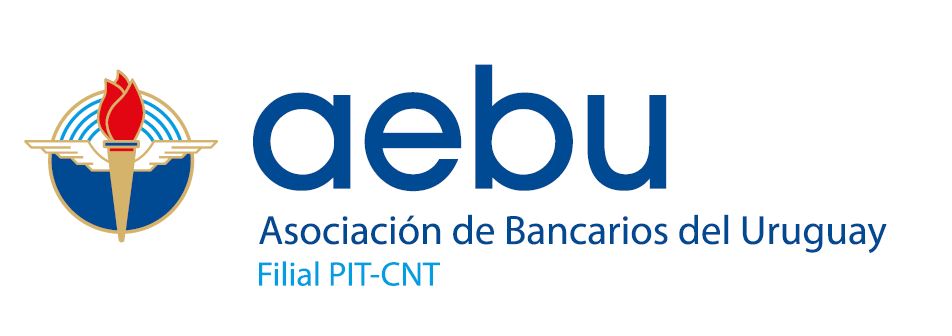 Economía digital
La economía digital está constituida por la infraestructura de telecomunicaciones, las industrias TIC (software, hardware y servicios TIC) y la red de actividades económicas y sociales facilitadas por Internet, la computación en la nube y las redes móviles, las sociales y de sensores remotos.
Pero a pesar de tener características nuevas en el negocio, las relaciones de producción no se han visto alteradas. Y solo han primado los objetivos de maximización de rentabilidad.
Traslación de trabajo a capital, más capacidad de producción con menos trabajo aplicado.
La economía digital tiene un impacto significativo en el ambiente, aunque a veces no sea tan evidente. Este consumo parece invisible e intangible, y eso es un problema.
Uso de recursos naturales: agua y minerales como el litio
Problemas con los desechos tecnológicos
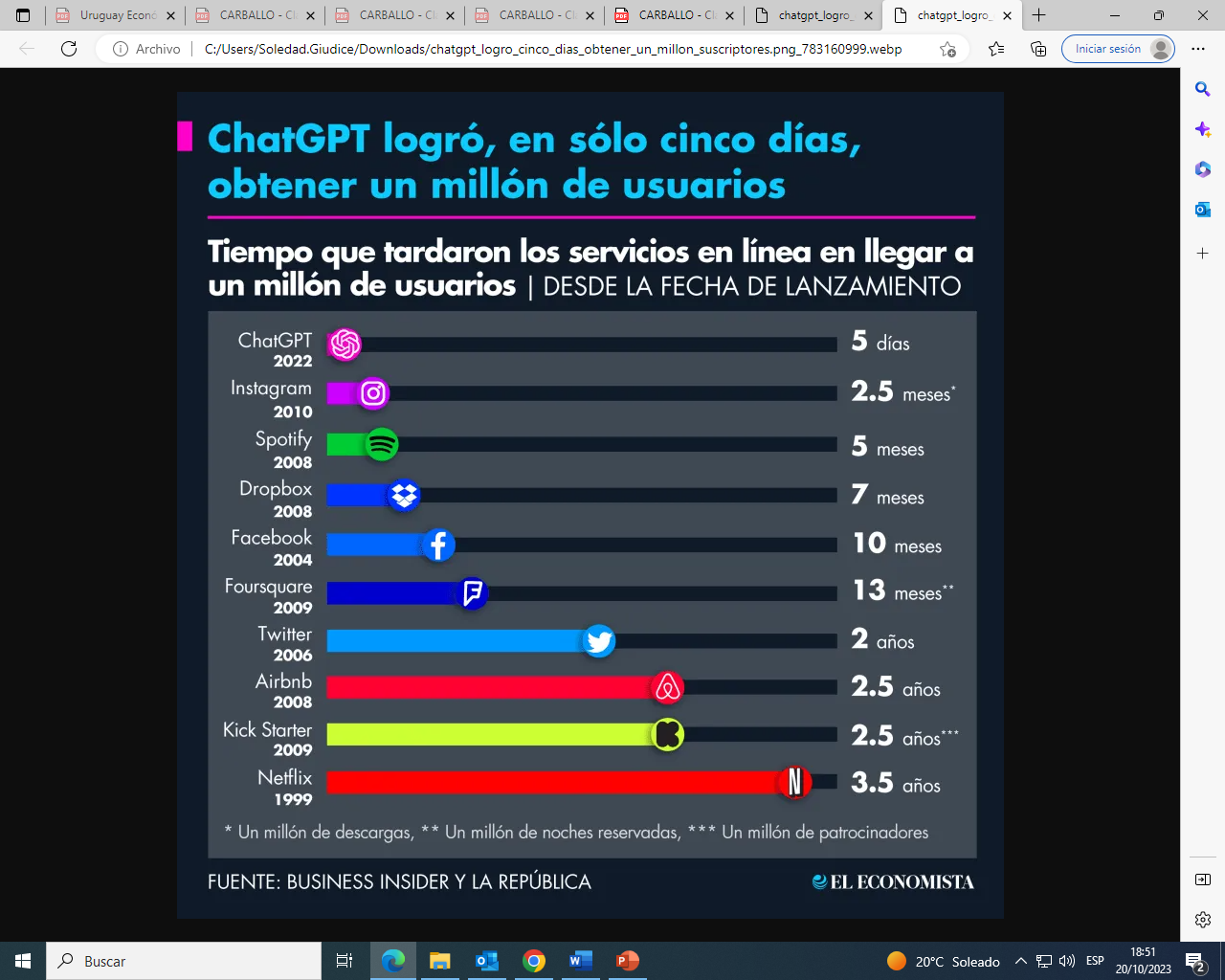 Velocidad
Concentración en la economía digital”
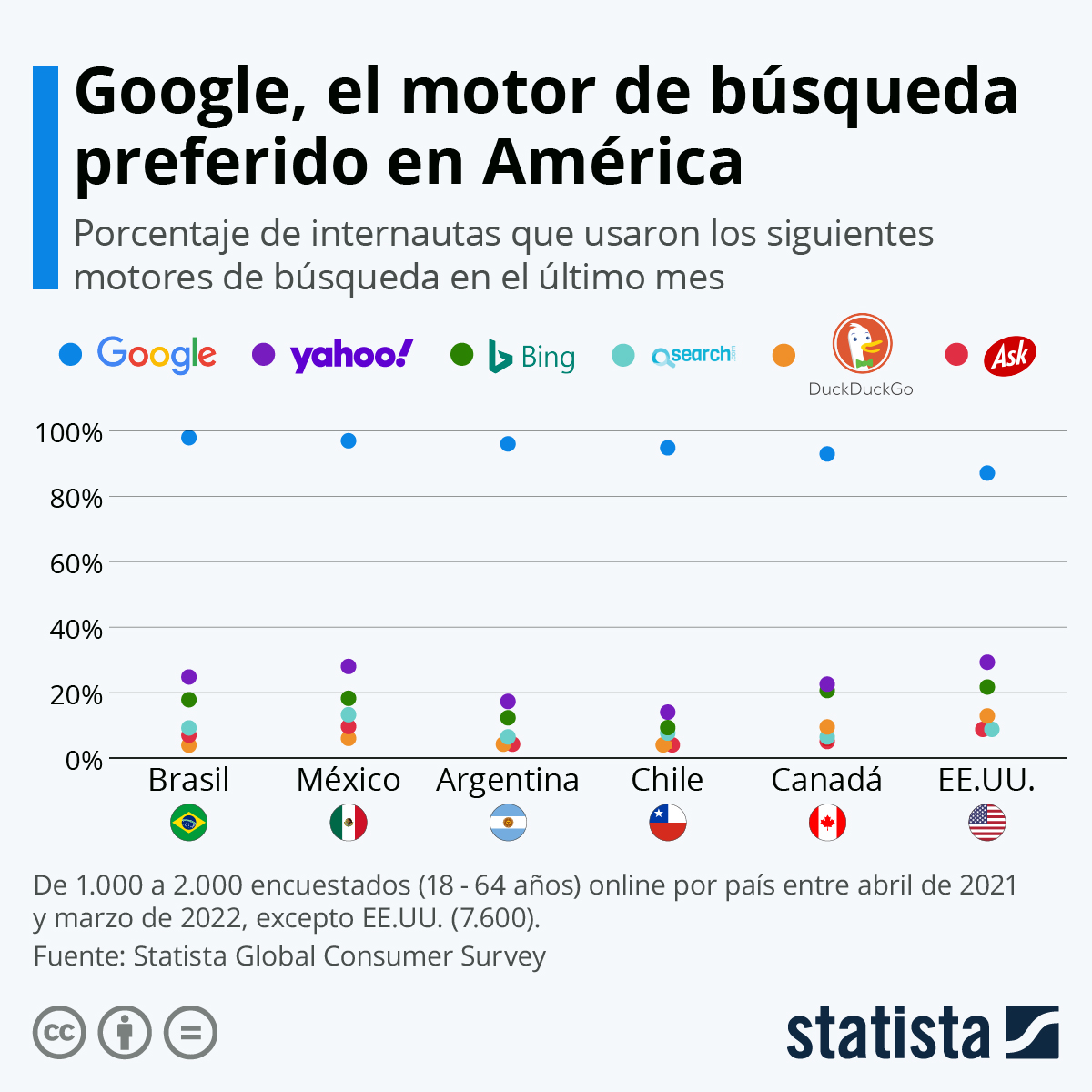 tendencias en el sistema financiero
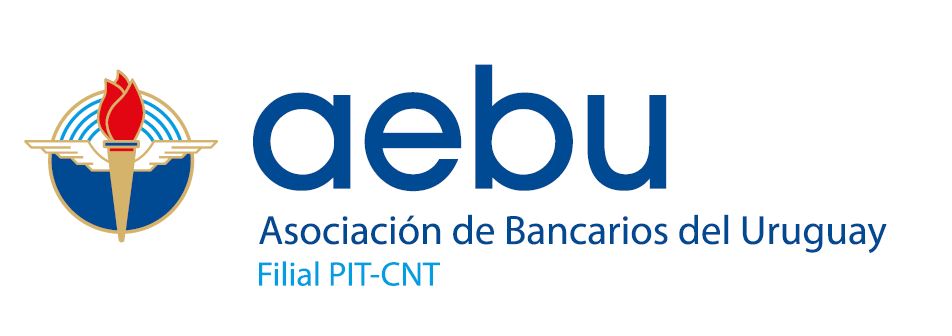 Tendencias del ecosistema: nuevos jugadores
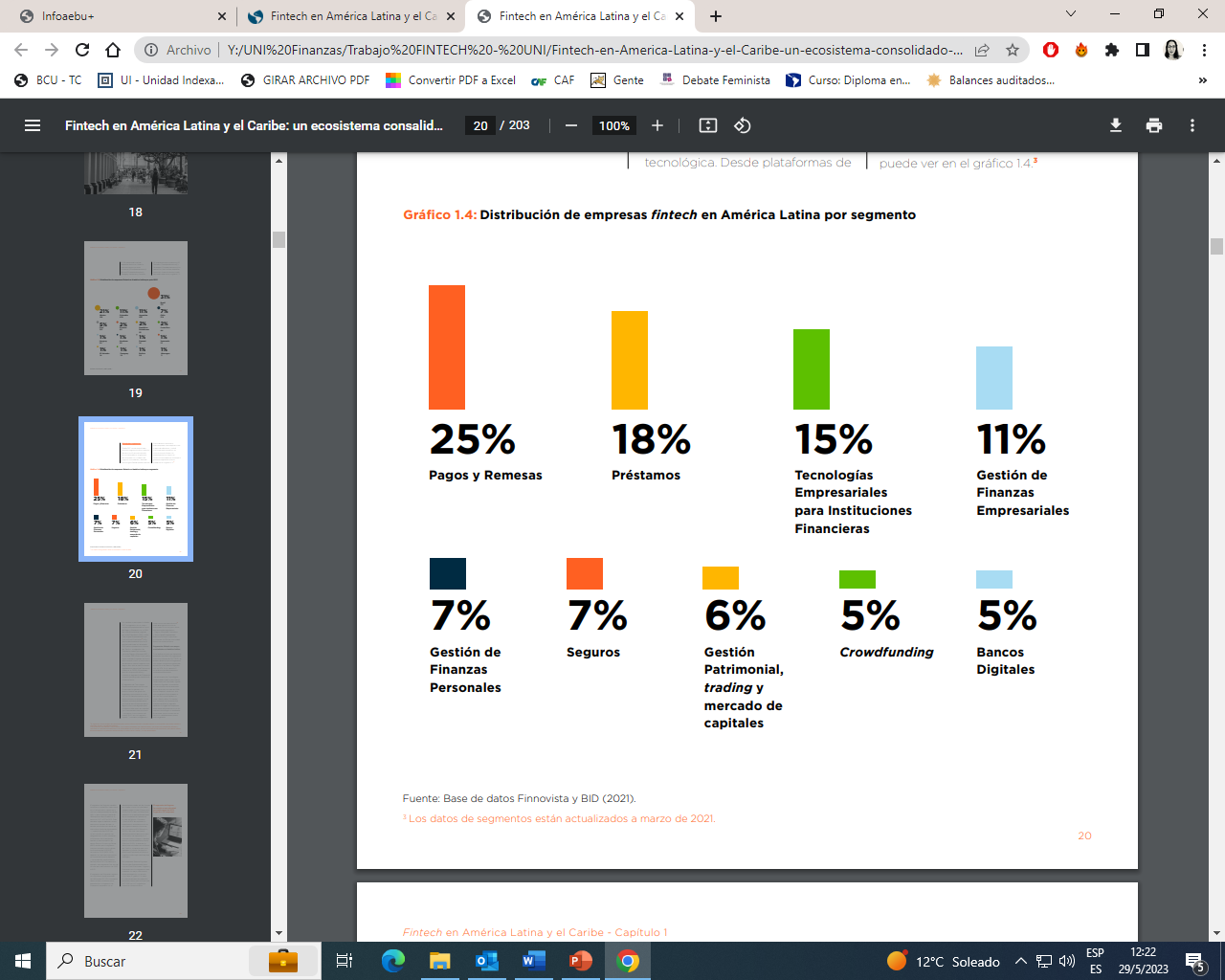 Tendencias – digitalización del sistema de pagos
Fuente: BCU
Índice de pagos electrónicos vs pagos tradicionales - En 2020 por primera vez el índice llegó a 50, lo que implica que la mitad de los medios de pago se realizaban por vía electrónica, el último dato (segundo semestre 2022), muestra que el 70% de los pagos se realizaron por medios electrónicos.
Fonte: Diretório de Identificadores de Contas Transacionais. Banco Central do Brasil. Elaboração: DIEESE . Subseção Sindicato dos Bancários. DF.
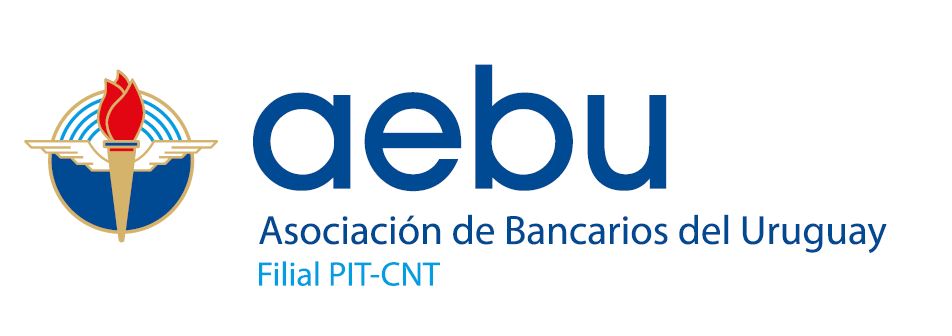 Tendencias – inclusión financiera
Último informe de Global Findex 2021
La propiedad de cuentas pasó de 51% en 2011 a 76% en 2021 de la población mundial.
La brecha de género en la titularidad de cuentas en las economías en desarrollo se ha reducido a 6 puntos porcentuales desde 9 puntos porcentuales.
Recibir pagos digitales, como el pago de un salario, una transferencia del gobierno o una remesa nacional, cataliza el uso de otros servicios financieros, como el almacenamiento, el ahorro y el préstamo de dinero.
COVID-19 impulsó la adopción de servicios financieros digitales
El dinero móvil se ha convertido en un facilitador importante de la inclusión financiera en África subsahariana, especialmente para las mujeres
Población mundial: 57% de esas personas residiendo en áreas urbanas.

Usuarios móviles: 67% de la población mundial total.

Usuarios de Internet: 63% de la población mundial ahora está en línea.

Usuarios de redes sociales: 58,7% de la población mundial total.
Fuente: DataReportal – We Are Social
Tendencias negocio financiero
Tendencias – empleo y productividad
Los efectos de la Inteligencia Artificial y de la automatización sobre la calidad del empleo no están predeterminados tecnológicamente, sino que son el resultado de las elecciones realizadas por actores, por los diseñadores tecnológicos y gerentes en base a incentivos económicos, sociales y políticos. En donde generalmente prima el objetivo de aumento de la productividad. 
Aumento de la productividad aparente del trabajo, acumulando un incremento de 80% en el mismo periodo. 
Este fuerte incremento en la productividad de los trabajadores responde principalmente a la introducción de tecnología y los impactos que ésta tuvo en la organización del trabajo.
Fuente: Banco Central del Uruguay (BCU) y Caja Bancaria
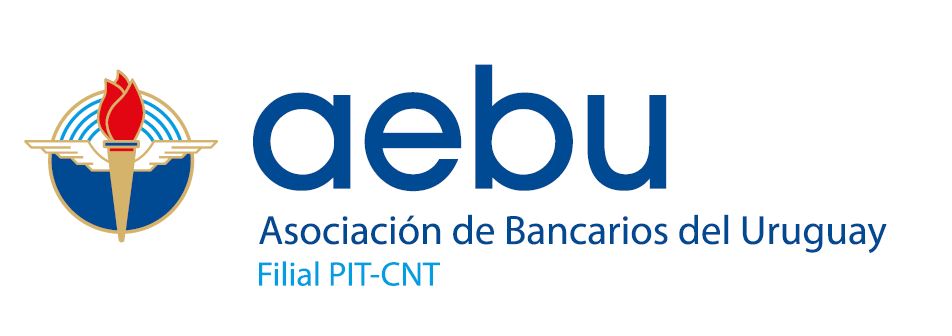 Tendencias en el empleo
Flexibilización de la jornada laboral
Creciente el uso de algoritmos para las evaluaciones por desempeño de los trabajadores, y con esto la determinación de niveles de salarios variables, el alcance de metas, el cobro de bonos y, paralelamente, las posibilidades de ascenso o movilidad laboral.
En base a sistemas algorítmicos la selección de personal y/o desvinculación.
Transformación en las ocupaciones y tareas, vinculados a los procesos de automatización
Tendencias en el empleo
Polarización del empleo - en la cual pierden peso los trabajos de calificación media y aumentan los de clasificación baja y alta. Lo que se traduce además, por un lado, trabajos de atención al público peor remunerados y altamente feminizados, y por otro, trabajos tecnológicos o con requerimientos de formación terciaria con remuneraciones altas, mayor “calidad” y masculinizados.
Diversos impactos en la calidad del empleo
Nuevas formas de contratación:
Teletrabajo–aumentó en el último año debido al contexto. De un análisis FODA, se identifican como amenazas: problemas con la delimitación de la jornada y cumplimiento de otros derechos laborales, incremento de la brecha de género en relación a la corresponsabilidad de cuidados.
Flexibilización, deslocalización y uberización de condiciones de trabajo, que han empezado a surgir desde el ámbito empresarial. Y que se observa que muchas veces vienen acompañados de los procesos de digitalización.
Implicancias – Intensidad del trabajo y salud mental
Consecuencias sobre la salud mental:
Aumento de los casos de ansiedad, stress laboral y situaciones de “Burnout”
-Mayor carga de trabajo – mayor volumen de transacciones en menos tiempo, mayor presión por alcanzar metas, efectos en las evaluaciones de desempeño y remuneraciones variables.

-Conexión constante – La idea de disponibilidad en todo momento o la posibilidad de consulta y resolución de problemas las 24hs. Pérdida de los límites de la jornada y exigencia de respuestas sin respetar el derecho a la desconexión.

-Fallos tecnológicos – Mayor posibilidad de que fallos tecnológicos afecten la productividad y el cumplimiento de las metas.

-Falta de habilidades técnicas – La velocidad de incorporación de nuevas tecnologías con poco tiempo para la capacitación
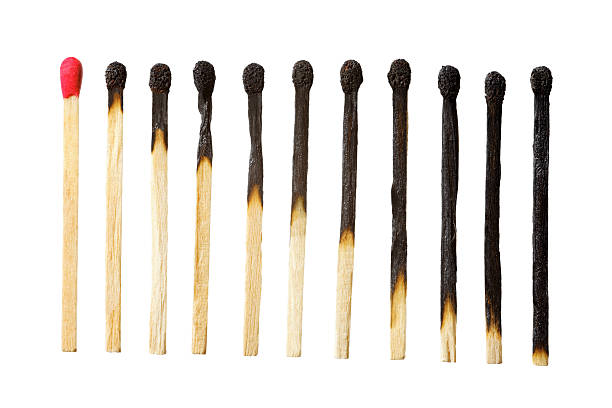 usuarios
Cambio en las preferencias – acelerado por la pandemia
Problemas de ciberseguridad: transferencia del riesgo desde las empresas al usuario y al trabajador, ej.: fraudes
Uso de algoritmos puede potenciar discriminación y ampliar brechas
Financiarización de la economía potenciada por las herramientas tecnológicas - Problemas de sobrendeudamiento
Desafíos para las organizaciones sindicales
El mercado individualiza al trabajador y donde impera reducir los problemas del trabajo a contratos individuales, que, además, cada vez garantizan menos derechos bajo la forma de “colaborador” por ejemplo – riesgo para la afiliación sindical.
Se erosiona el poder coercitivo de los sindicatos
Desafíos en cuanto a la movilización y organización, dado las nuevas formas de contratación deslocalizadas del lugar de trabajo.
Potencial riesgo de erosión de las instituciones de negociación colectiva, vaciándolas de contenidos vinculados a la calidad del empleo y a la permanencia de derechos laborales, bajo discursos vinculados al paradigma tecno-digital.
La internacionalización del sistema financiero, combinado con la capacidad que tienen las empresas de tomar las decisiones de forma centralizada – desafíos de internacionalización de las luchas comunes.
Desafíos socio-políticos en cada territorio
Posibles líneas de una agenda estratégica